Seattle IV 2023
Judging In PersonSat Sun YODL FormatJim Hansonwith thanks to Parker Davidson, SUAine Foran, SUNoah McDonald, UBC
Judging at the Tournament
Step 0 for YODL Sat and Sun: 
Handle Motion Strikes
5 motions will be released in the General Assembly (Auditorium) immediately prior to the start of each round, and all teams and judges should review them on their way to their rooms.
Once all judges and debaters are in their room, Chairs manage the motion strike process. 
Chairs ask teams to strike in this order: CO, CG, OO, OG (reversed from speaking order).
Each team has 60 seconds to strike a motion.
Step 0 for YODL Sat Sun:Handle Motion Strikes
Should a team decline or fail to strike in the allotted time, they forfeit their strike and when the process reaches them, OG may select any of the remaining motions for debate. 
Should OG decline or fail to strike in the allotted time, the Chair will select the motion.
Once the motion for your room is chosen, the 15 minutes of prep will begin immediately.
Step 0 for YODL Sat Sun: Handle Motion Strikes
Step 1: 
During the Debate—Be a Supportive Judge
Provide opportunity for each debater to state pronouns and anything that is important to them—respect what they say
Treat each and every participant with support and equity.
Be a supportive, treat people right judge.
Don’t favor someone; don’t disfavor someone
Make the round inclusive—everyone should feel empowered to participate
Carefully listen to the debaters
Take Notes.
Be a supportive, equitable judge.
Be supportive of those who speak differently from what you are used to hearing
Be supportive of those whose experiences are different than yours.
Be a supportive judge respecting differences.
Take notes
Listen thoughtfully
Show support for each debater.
Be a supportive, listening judge.
Topic Information Slides
Points of Information
Two Things about your Debate
When Topics get announced, they sometimeshave an accompanying Info Slide
INFO SLIDES help provide information and context for topics.
INFO SLIDES do not preclude additional information that debaters may provide in a debate.
INFO SLIDES are not argument slides; they explain the situation in which you debate the motion.
A Few Things on POIs
Debaters have 15 seconds to ask a question during unprotected time. Speakers can and should interrupt at 15 seconds.
Each Speakers should take 1 or 2 POIs.
Judges should take note of who is seeking POIs and which team’s POI’s are being taken.
Example: If OG has requested a POI 4 times and CO doesn’t take them but takes CG the first and only time they stand up, that is likely indicative of CO being unwilling to engage with OG. 
Debaters who are waved down from asking a POI, along with the rest of the bench need to wait 15 seconds before requesting another POI.
Step 2: 
Debate ConcludesJudges rank and score speakers to themselves
As a Judge--Consider yourself an average, intelligent person--Without specialized knowledge but also not unaware.
Be Open Minded
Assess arguments as the _debaters_ made and refuted them
Judges do NOT refute arguments—that is the debaters’ job
Judge should be willing to be persuaded
Should follow BP Rules
and Common Sense.
As a Judge . . .
DO NOT: Count the number of arguments and use that as a basis to determine a winner

DO NOT: Rank based on style, speaking—your ranking should be based on the teams that presented the most well mechanized and impacted arguments.
How NOT to judge
DO NOT: Insert your specific knowledge into assessing an argument
If a team makes a statement you know is factually wrong, but no other team challenges it, you cannot use the fact that you know it is factually wrong to adjudicate the debate.

However, if a team says something that goes against common sense, it’s fine to penalize them
For example: ‘Joe Biden lost the election’, ‘North Korea is a functional democracy’, ‘China is a country in Africa.’
How NOT to judge
TEAM RANKINGS ARE 1, 2, 3, 4.
The team with the *unique material that is*best mechanized *and most relevant should be ranked better with consideration for refutation, modeling in the PMC, and adherence to BP rules during a debate.
Rank 1, 2, 3, 4
UNIQUE MATERIAL—The argument/analysis was first presented by the team in the debate
Teams making arguments that were already raised in the debate—those arguments should not count (or at least count very little).
However, if a team makes significantly new analysis and points on an issue—that new analysis and points should count.
Unique Material Counts
BEST MECHANIZED—The argument is explained well, shows how it works/happens, supported by good reasons, examples, evidence and is believable.
Best Mechanized
MOST RELEVANT—The argument is applicable to the key issues on the motion. Usually, this means the argument is: 
1) relevant to the stakeholders—the people/group/institution most important to the motion
2) Relevant to the burdens/frameworks the debaters have presented
3) Is shown to be most probable/ likely and the strongest principal and/or consequences relevant to the stakeholders/burdens/motion.
Most Relevant
So again . . . After you’ve identified the UNIQUE MATERIAL—WEIGH WHICH ARGUMENT WAS BEST MECHANIZED AND MOST RELEVANT
With these provisos . . .
Weigh Unique Materialthat is best mechanizedand most relevant
Teams are also assessed based on . . . 
Refutation
Rebuilding of Partner’s Arguments (NOT rebuilding of other teams’ arguments including closing debaters do NOT get assessed very much if at all on rebuilding the opening team’s arguments)
Debaters do their speaking position in a way that helped advance arguments in the debate (especially the PMC with MODELING—setting up what is to be debated)
Adherence to BP Rules.
Consider also . . .
Do not rank based on . . .
Teams are NOT ranked based on 
How well they speak
The personal/group identity experiences expressed in arguments don’t match up with yours
Carefully crafted wording that may not be accessible to all in the round.
From the USUDC Debater and Judge Briefing 2020
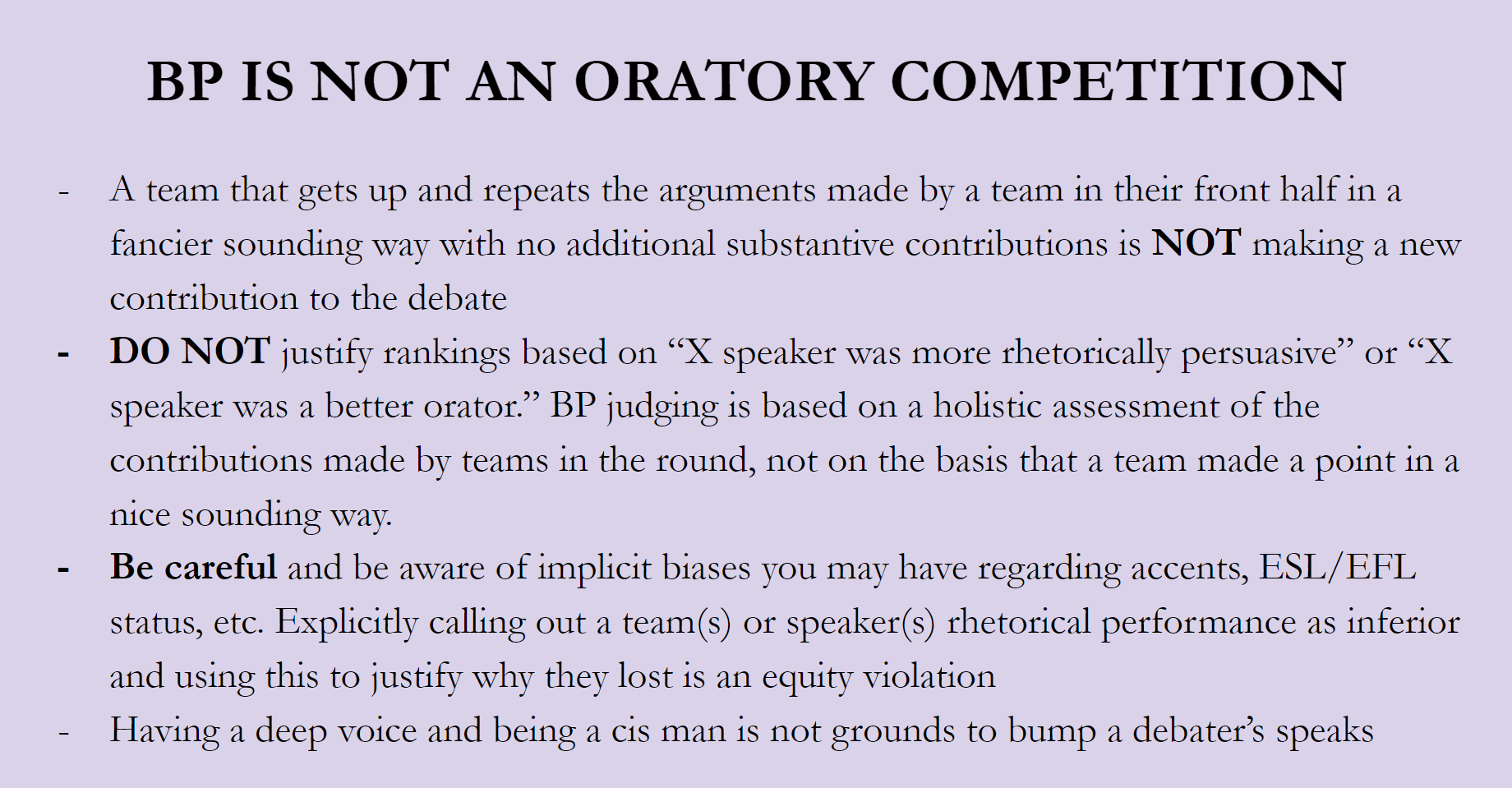 Step 3: 
Chair asks for discussion of Rankings
Sat-Sun YODL Judging
You will deliberate while debaters are present in the room
The deliberation thus is educational while being transparent
And of course, as always, be honest but kind—respecting students and their arguments.
A Special Note to YODL Judges
Chairs . . . 
Give each judge a chance to state their rankings 
and 
to give _concise_ rationales for those rankings
Differences in opinions? Focus on that and find out a way to compromise considering the reasons for the rankings.
Involve All
REFRESHER
After you’ve identified the UNIQUE MATERIAL—WEIGH WHICH ARGUMENT WAS BEST MECHANIZED AND MOST RELEVANT
With the PROVISO that you consider Refutation, Rebuilding of _Partner’s_ arguments, Modeling, and BP Rules.
Weigh Unique Arguments best mechanized and most relevant
Finish up in 15 minutes
Chairs should give each person a chance to be heard but . . .
keep on track to complete the rankings & speaks in 15 minutes
Compromise when it makes sense, support rankings when that makes sense
Can’t all agree? 
Have 3 Judges? You can have a split with 2 of 3 judges deciding.
Have 2 Judges? The Chair decides.
Chairs should sum up the decision
If possible, add on a sentence or two for each team on what they needed to do to rank higher
E.g. “Okay, we gave the CG team the third because their arguments needed more mechanization versus the OO. Giving more examples and showing how carbon permits work might have improved their ranking.”
Get confirmation from the other judges that your ranking list is what you have agreed on.
Chair: Sum it up
If appropriate, remind debaters they can contact you/wings to provide individualized feedback
Ask the debaters to leave so you can discuss speaker points (this deliberation is NOT done in front of the debaters)
Ask debaters to leave
Step 4:
Discuss Speaks(Speaker Points)
Ask the debaters to leave during the discussion of the speaker points
Do this after going through your deliberation
If you wish, and we encourage it, tell the debaters to wait and you will talk with them about specifics on improving after the speaks discussion if they wish to hear that.
Have Debaters leave the room for Speaks Discussion
Chairs . . . 
Give each judge a chance to state their speaker points
Remember that teams with better rankings must get better speaker points
Often, averaging panelists’ scores solves differences.
REMEMBER: Deliberation including speaks can be 15 minutes AT MOST. If no consensus, vote.
Discuss Speaks
Point Scale Refresher
86+ Unbelievably good—flawless.
80-85 Very good—arguments at a high level in all ways.
76-79 Above average—mostly good arguments
70-75 Average—some decent and some weak arguments
65-69 Needs major work—weaker arguments
64- Very serious problems in arguments, rude or inappropriate

**Stronger arguments are unique, most mechanized, and most relevant. And, consider modeling, refutation, rebuilding and rules adherence.**
REMEMBER
Style is important for clarity, but is ultimately irrelevant for content. Be careful of bias in favour of native english speakers. 
Be careful of bias in favor of experiences and identities especially those prominent in your larger community/culture. Accept and respect difference in the speaker points you give.
REMEMBER
No one should receive high points nor rank highly in a round by reputation alone
Do not reduce a score because the other speeches were bad, and do not increase one because everyone else was excellent.
Step 5:
Chairs Submit the Ballot!
Submit Ballots within 15 minutes
Type in your rankings and points!

You have 15 minutes—we will go to your room and request a ballot asap if we have not received it.
Be Ready for the Next Round and Have a Great Tournament!
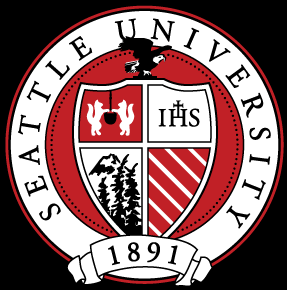